Intersectionality: A Short Introduction
Dr. Akwugo Emejulu, University of Edinburgh
Intersecting Childhood Identities, Inequalities and Rights Seminar Series
2nd December 2013
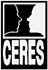 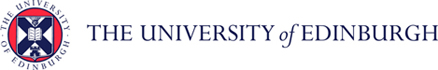 [Speaker Notes: Akwugo Emejulu
Lecturer, University of Edinburgh
Co-Director, Centre for Education for Racial Equality in Scotland
akwugo.emejulu@ed.ac.uk]
Overview
What is intersectionality and why does it matter?

Thinking about difference and the impact of intersectional inequalities

Doing intersectionality
What is intersectionality?
‘An analytic sensibility’ (Cho et al 2013)
‘Concerns the way things work rather than who people are’ (Chun et al 2013)

‘The interaction between gender, race and other categories of difference…and the outcomes of these interactions in terms of power’ (Davis 2008)
[Speaker Notes: First thing to note is thatintersectionalityis a framework for understanding power and inequality. By seeking to trace systemic inequalities we can uncover ‘how things work’, who has power, how that power is sustained and what are the outcomes of the use of this kind of power.

Cho, S., Williams, K. and McCall, L. (2013) ‘Towards a field of intersectionality studies: Theory, applications and praxis’, Signs, 38(4): 785-810
Chun, J., Lipsitz, G. and Shin, Y. (2013) ‘Intersectionality as a social movement strategy: Asian Immigrant women advocates’, Signs, 38(4): 917-40.
Davis, K. (2008) ‘Intersectionality as buzzword: A sociology of science perspective on what makes a feminist theory successful’, Feminist Theory, 9(1): 67-85.]
Taking difference seriously
Starting point for intersectionality is difference

Recognising how hierarchies of race, class, gender, disability, sexuality generate structural inequalities for particular groups

Understanding these inequalities are not effectively captured through dominant models that focus on individuals and/or homogenous   groups
Ain’t I a Woman? Sojourner Truth (1851)
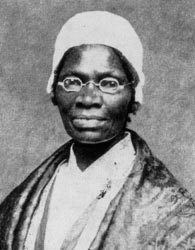 ‘That man over there says
that women need to be 
helped into carriages and 
lifted over ditches and to 
have the best place 
everywhere. Nobody ever 
helps me into carriages, or 
over mud puddles or gives 
me any best place! And ain’t
I a woman?’
[Speaker Notes: Truth, S. (1851) ‘Ain’t I a Woman?’ Speech given to the Women's Convention in Akron, Ohio. For an excellent performance of the full speech see: http://www.youtube.com/watch?v=eUdxsQ0Qsrc]
Inequalities at the intersections
Being located at particular intersections of difference matter in terms of socio-economic outcomes and power

Disparities in income and wealth and in public participation, media representations and respect are experienced at the intersections
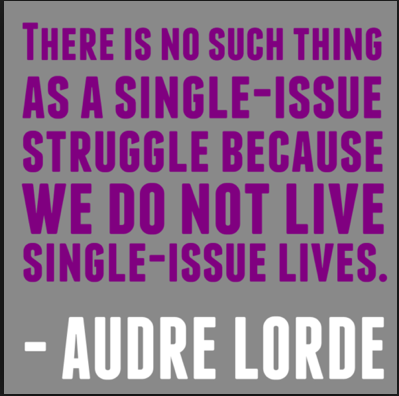 [Speaker Notes: Lorde, A. (2013) Sister Outsider: Essays and Speeches. New York: Ten Speed Press.]
Inequalities at the intersections
Poverty rates for all women are higher than those of white men in the UK 

Poverty rates are lowest for white women, followed by Chinese, Indian, Black Caribbean and Black African women

Pakistani and Bangladeshi women have poverty rates of about 50% per cent(Nandi and Platt 2010)
[Speaker Notes: Nandi, A. and Platt, L. (2010) Ethnic Minority Women's Poverty and Economic Well Being. Government Equalities Office, 
https://www.gov.uk/government/uploads/system/uploads/attachment_data/file/85529/ethnic-minority-women_s-poverty.pdf]
Inequalities at the intersections
[Speaker Notes: Lily Allen is seeking to make a feminist video critiquing sexism and crass consumerism in the music industry and popular culture
But to which women is she referring? Why is she reproducing these problematic images? Why make this feminist point on the backs of black women?
For the full video see: http://www.youtube.com/watch?v=E0CazRHB0so]
Intersectionality as praxis
Because intersectionality was born out of   African American women’s social movements, it is about thoughtful and committed action

Intersectionality is not about defining groups as ‘victims’ but recognising inequalities and taking practical action to address power imbalances

So, how do you ‘do’ intersectionality?
Intersectionality and children’s rights
Which ‘children’ count in the dominant practices and campaigns in this field?

How do the dynamics of race/class/gender/sexuality/disability shape children’s lives?

How do these dynamics serve as resources for children?

What kinds of alliances need to be built across different groups to effectively address children’s intersectional inequalities?